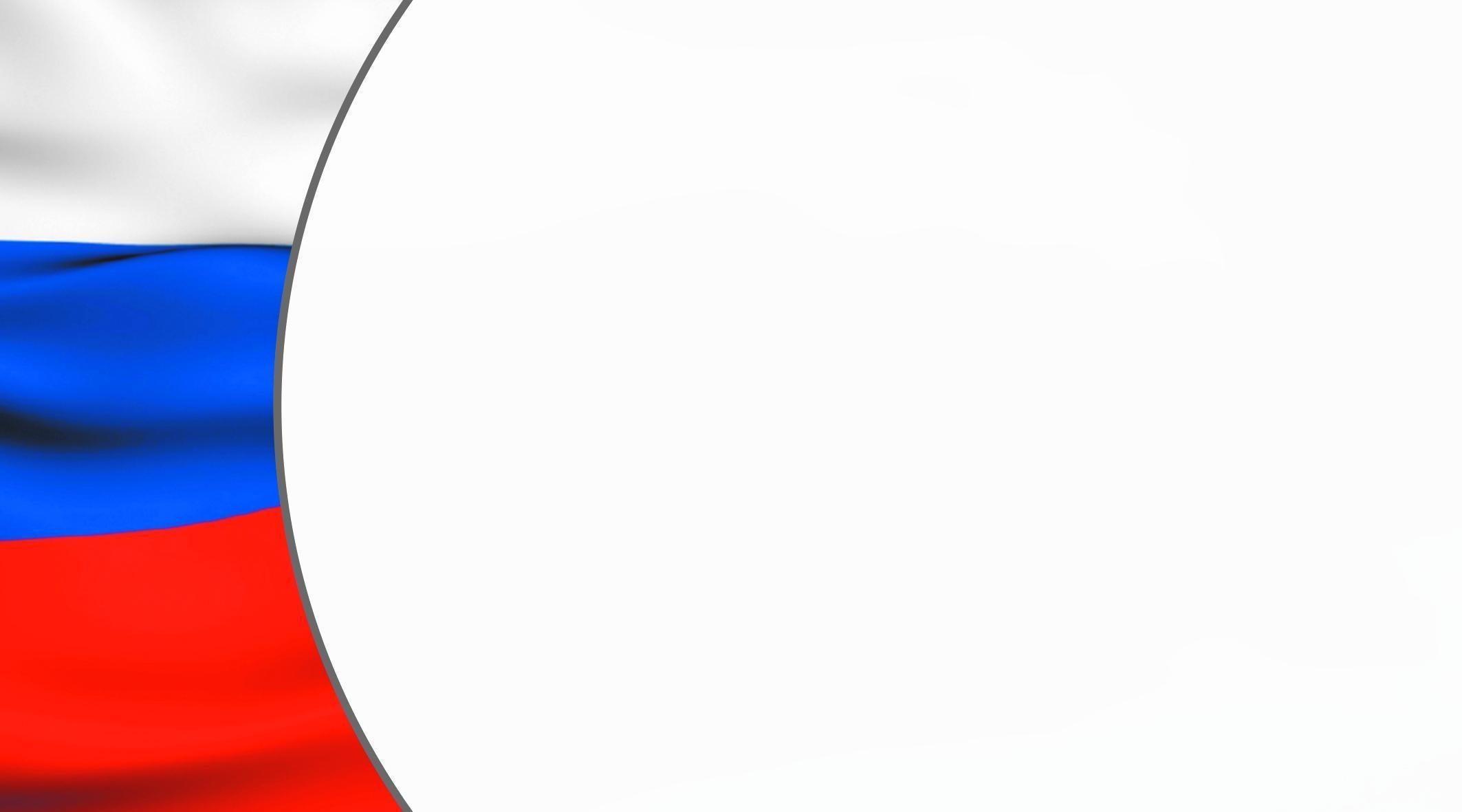 Год культурного наследия народов Россииапрель 2022 года
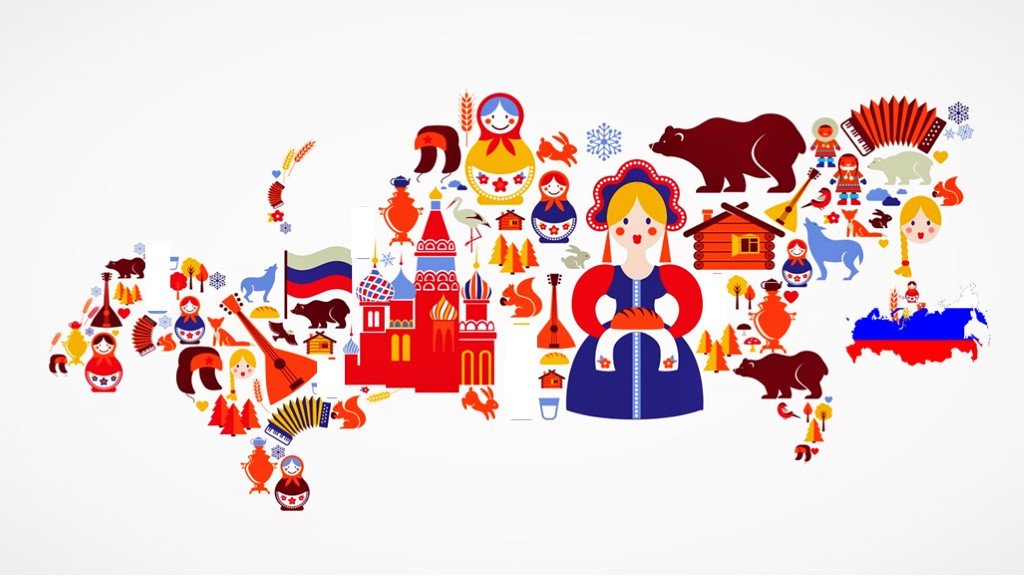 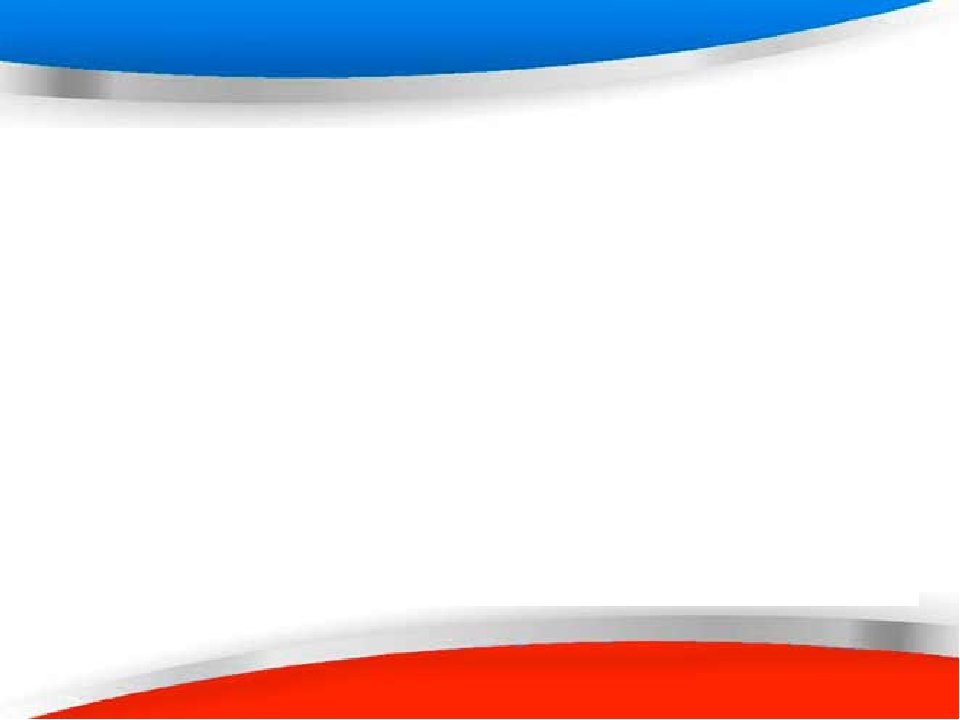 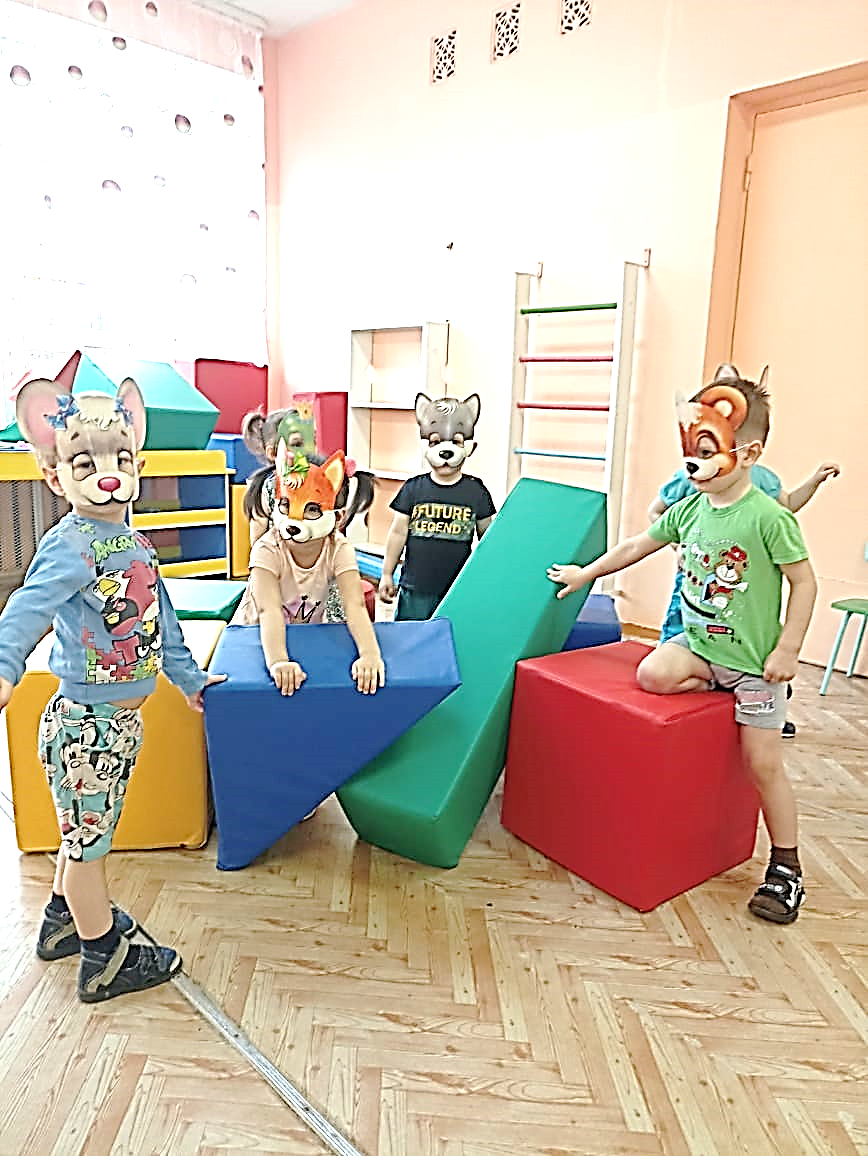 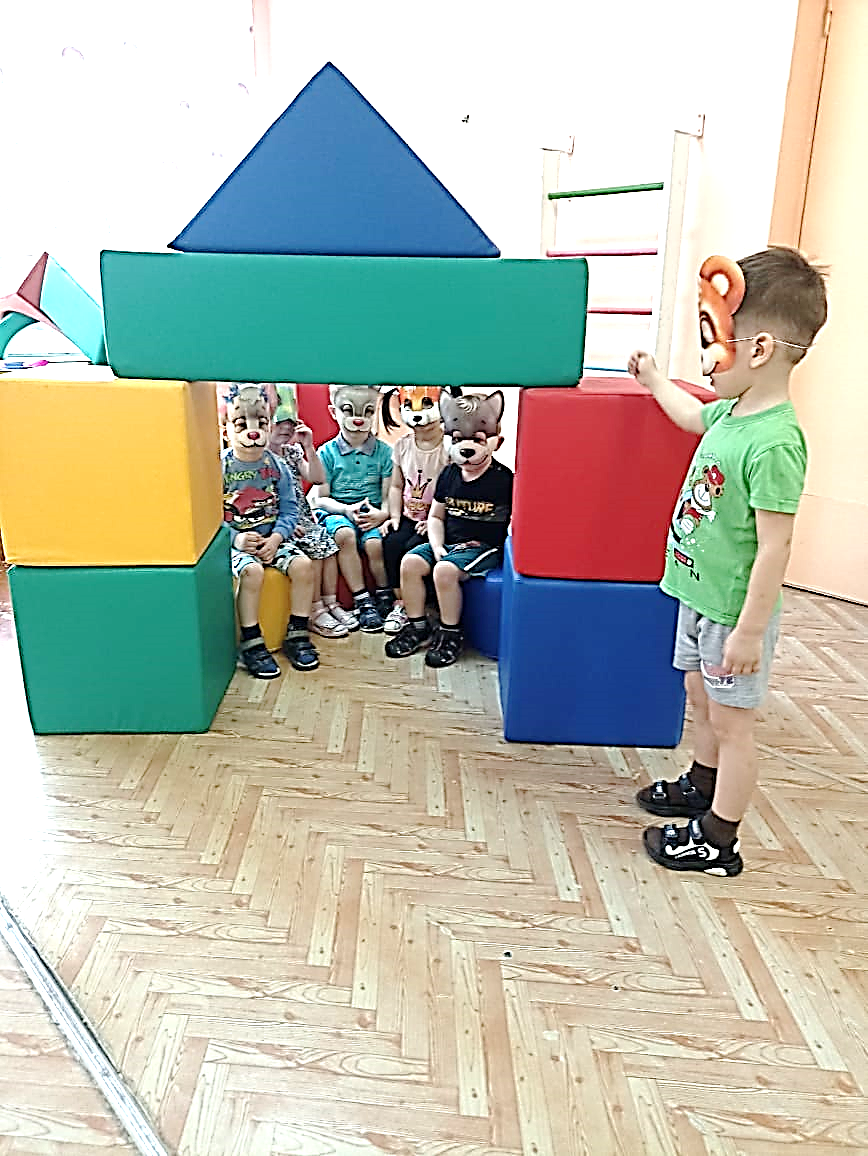 Группа № 1 (2-3 года) 
Игровая ситуация «Кто в тереме живёт».
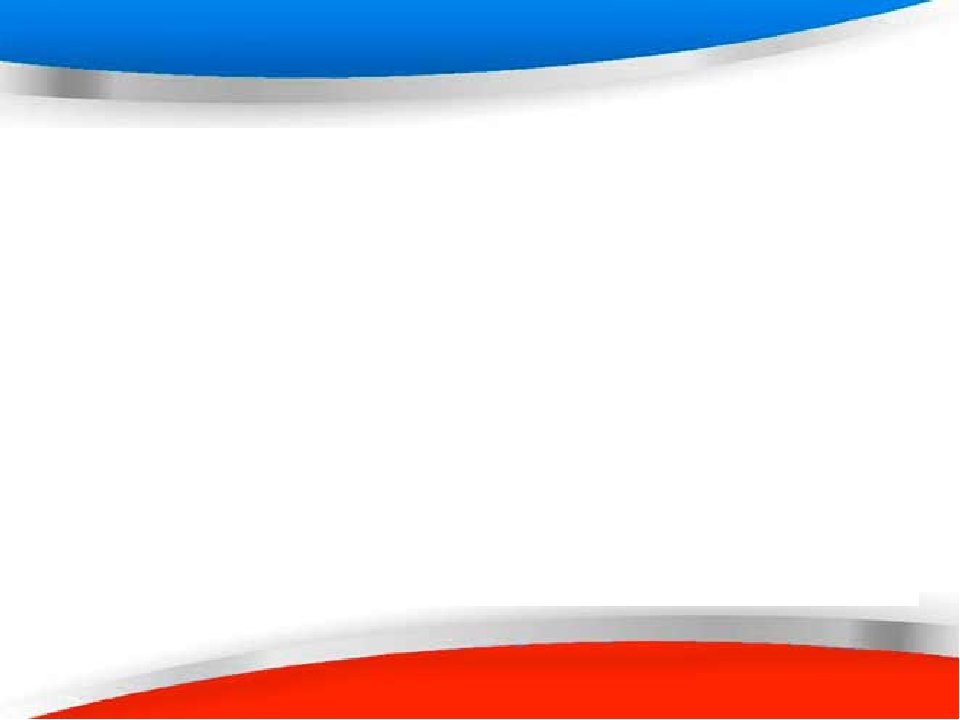 Настольный театр по русским народным сказкам «Репка» и «Колобок»
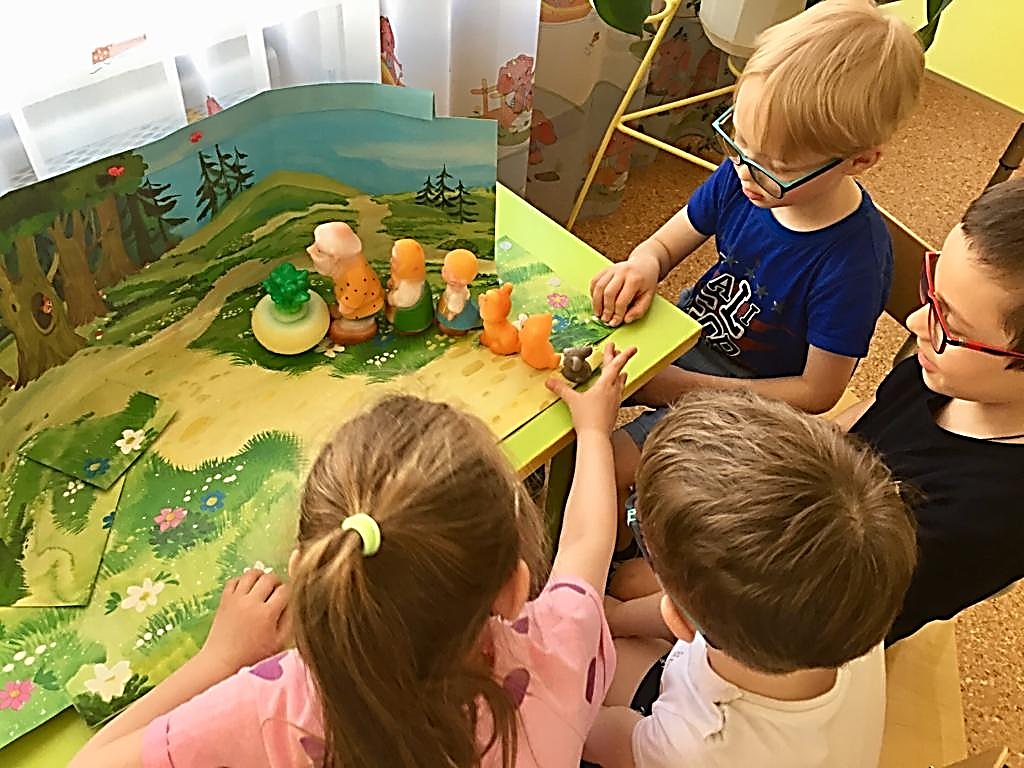 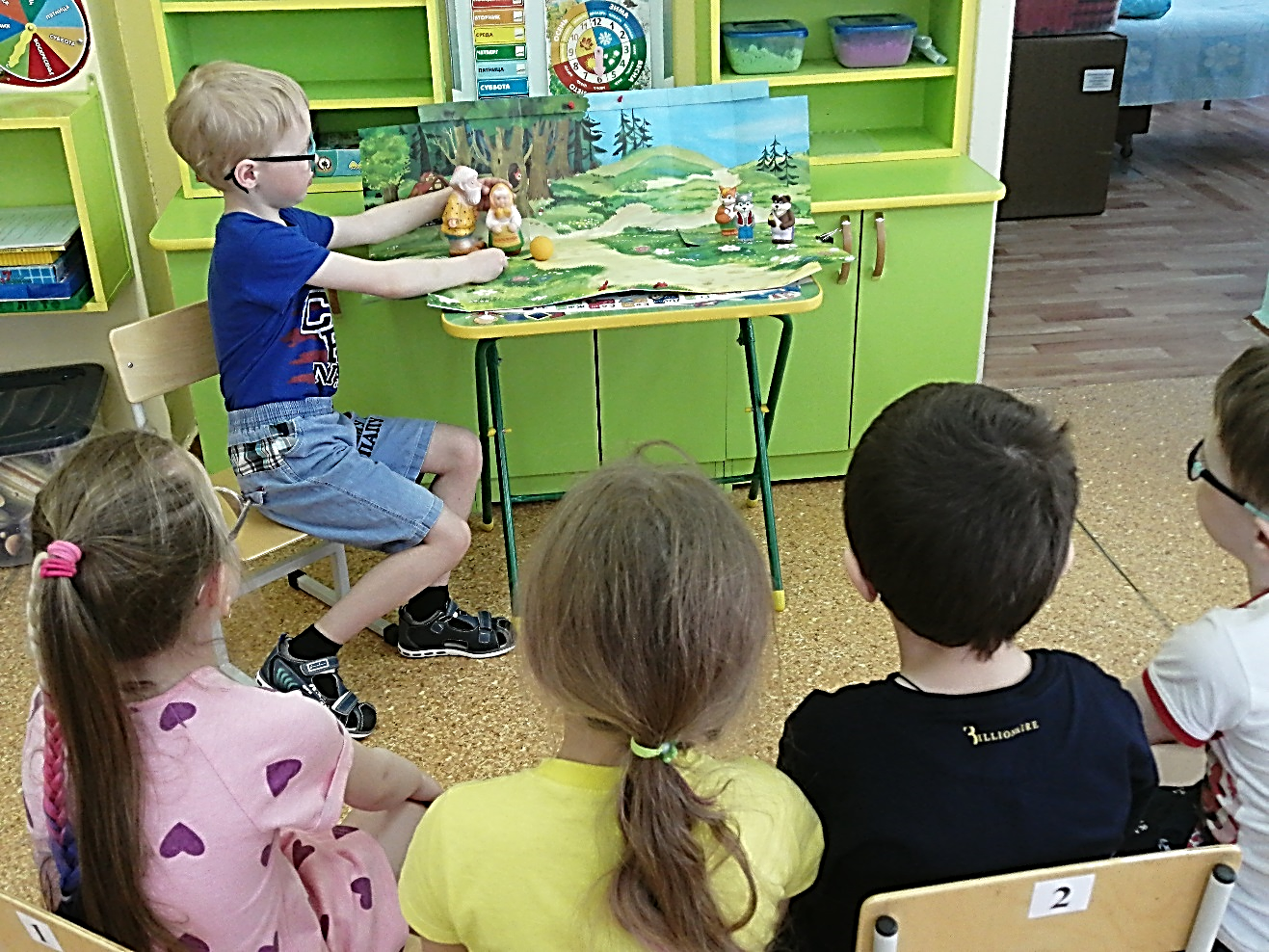 Группа № 2 (5-6 лет)
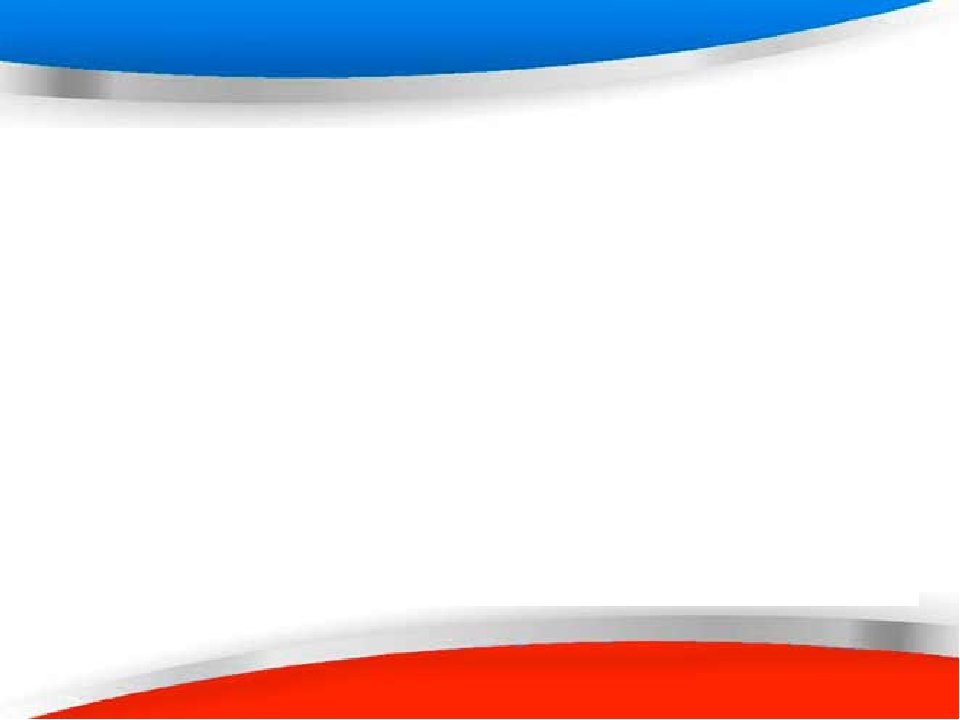 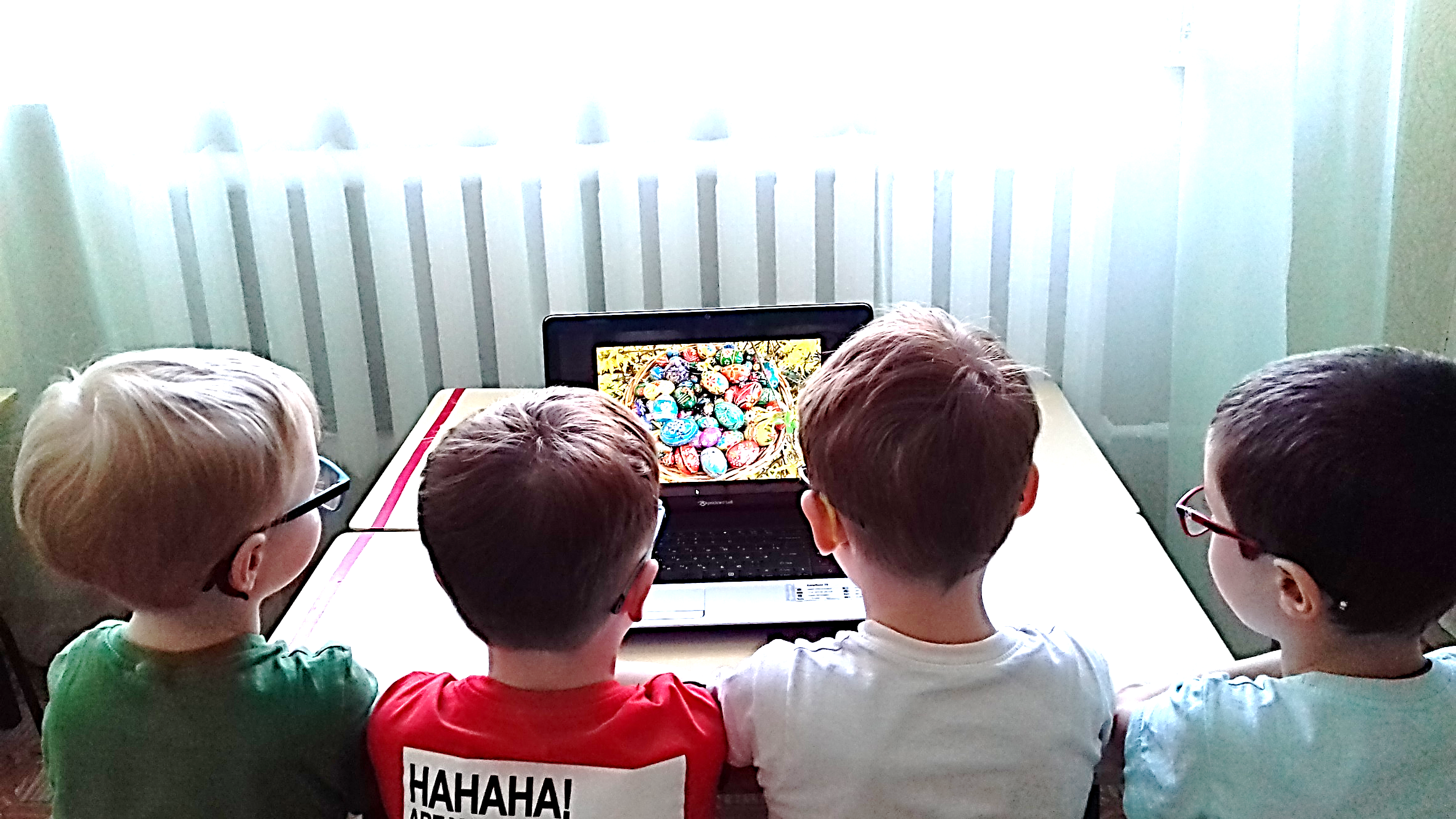 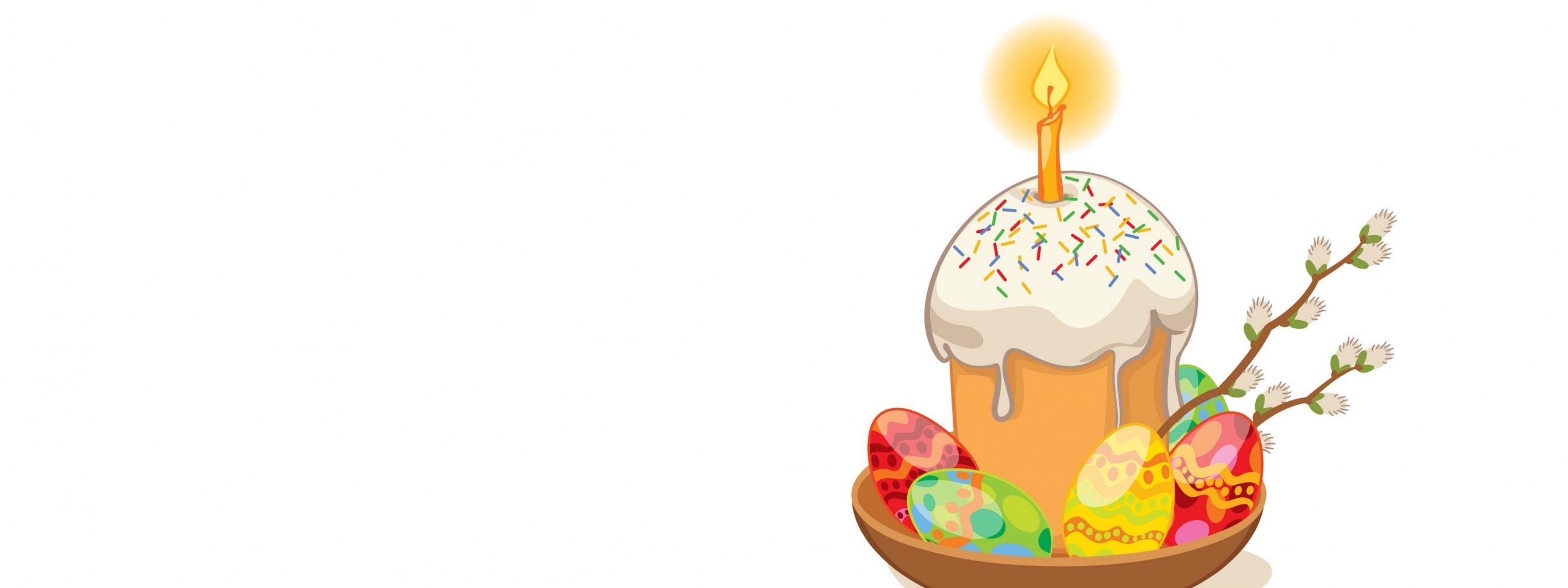 Группа № 2 (5-6 лет)
Подгрупповое занятие по социально-бытовой ориентировке «
Великая Пасха"
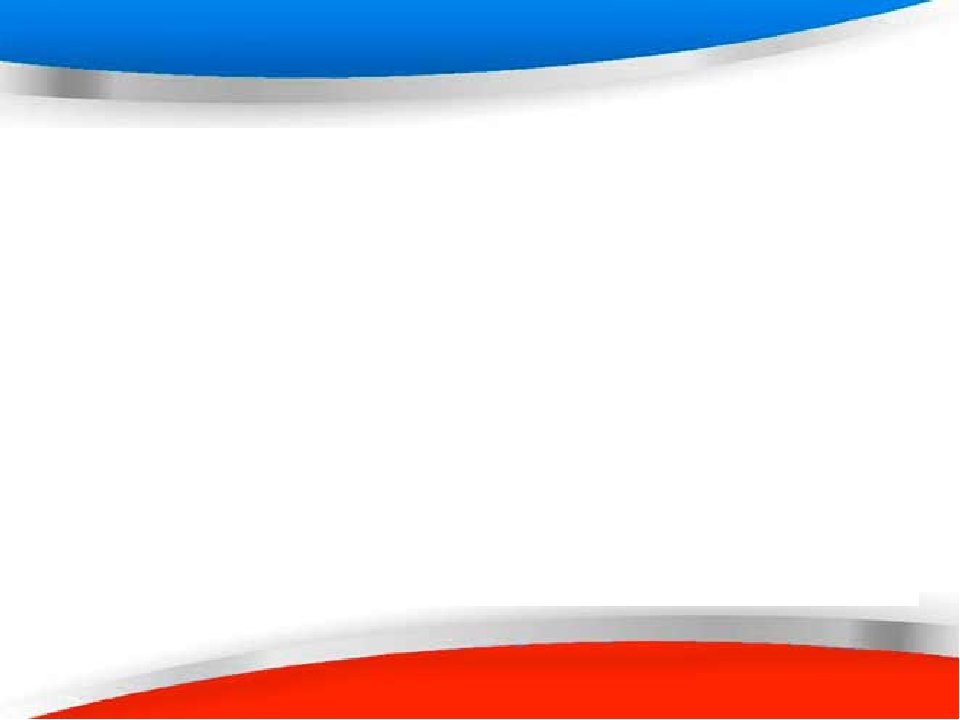 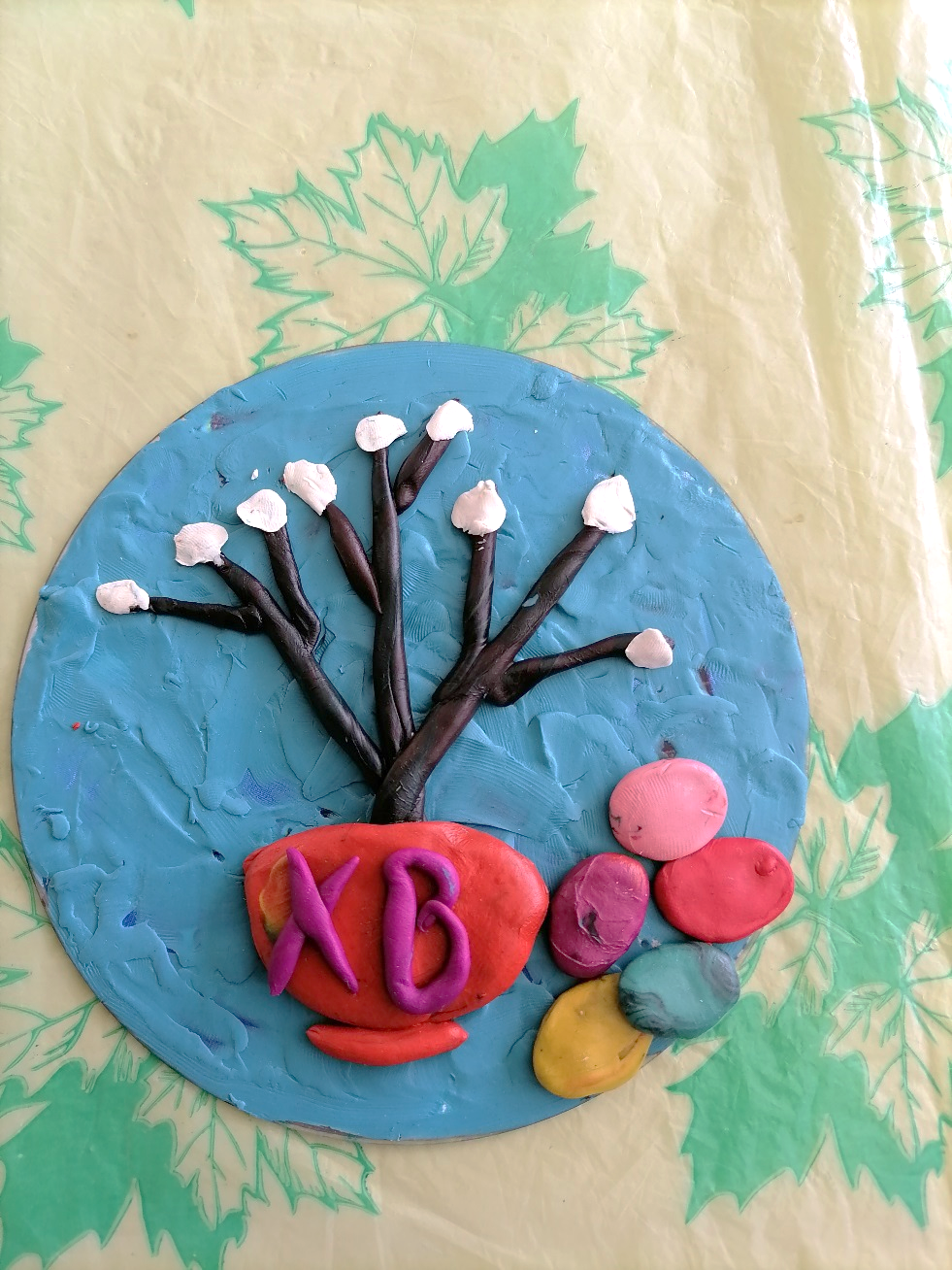 Беседа «Мальчики да девочки, свечечки да вербочки понесли домой». Изготовление картин с веточками вербы (пластилинография)
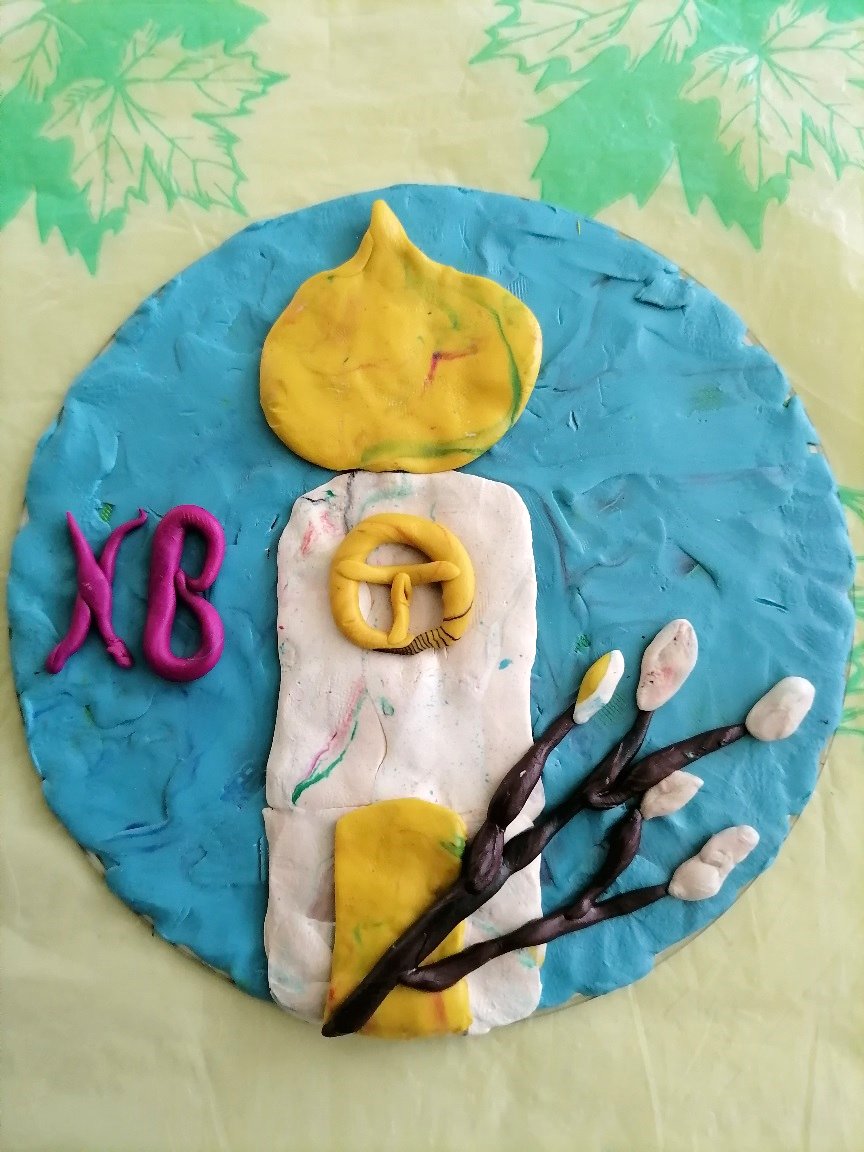 Группа № 3 (6-7 лет)
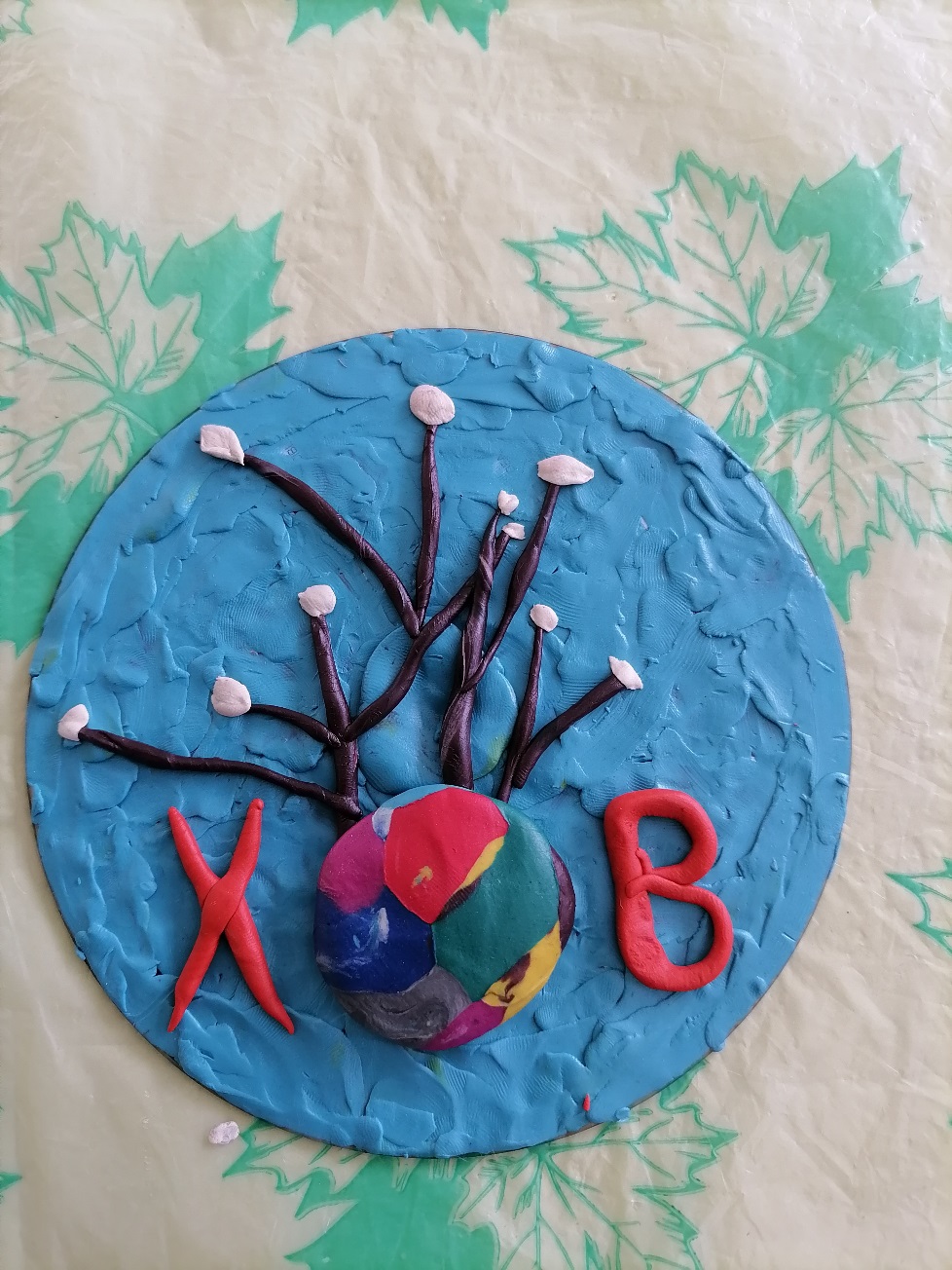 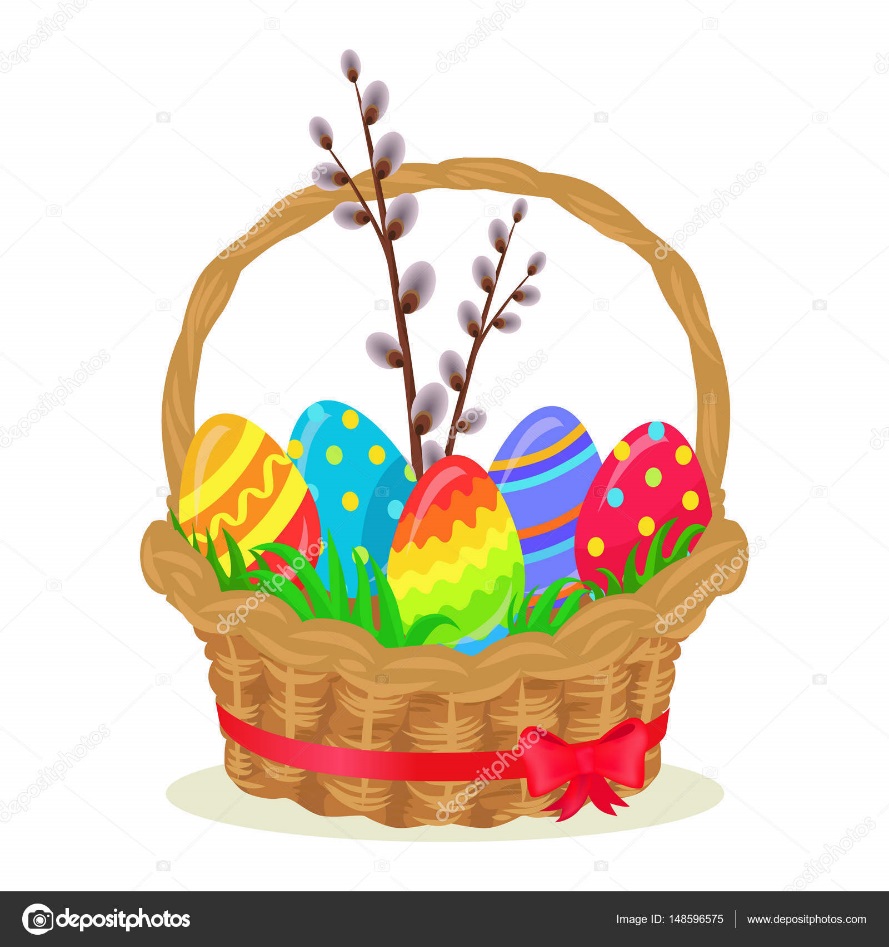 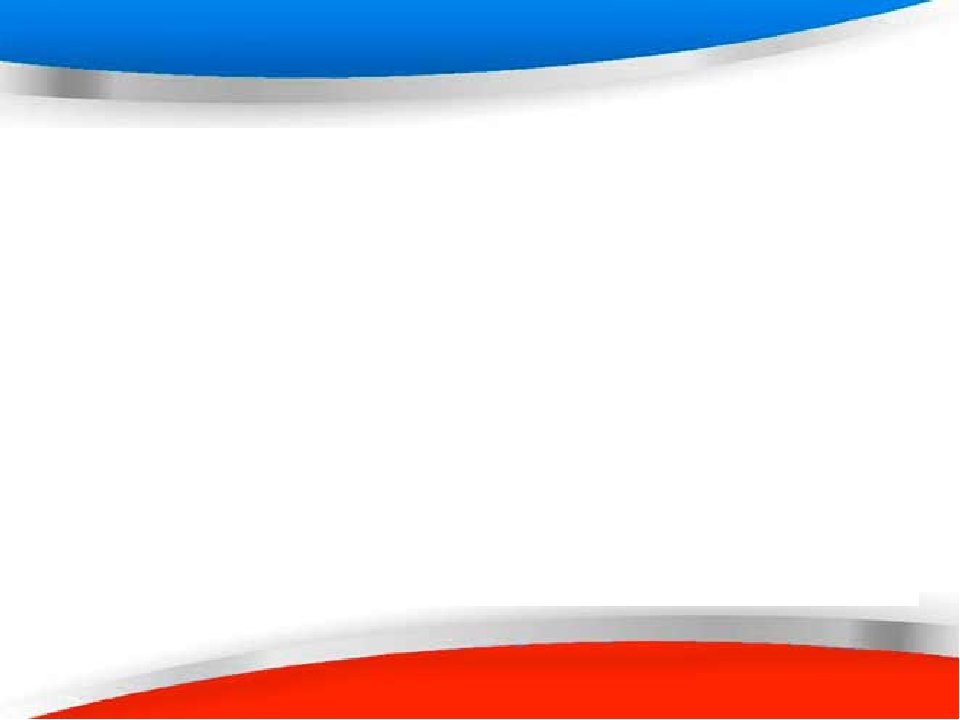 Группа № 4 (1,5 – 2 года)
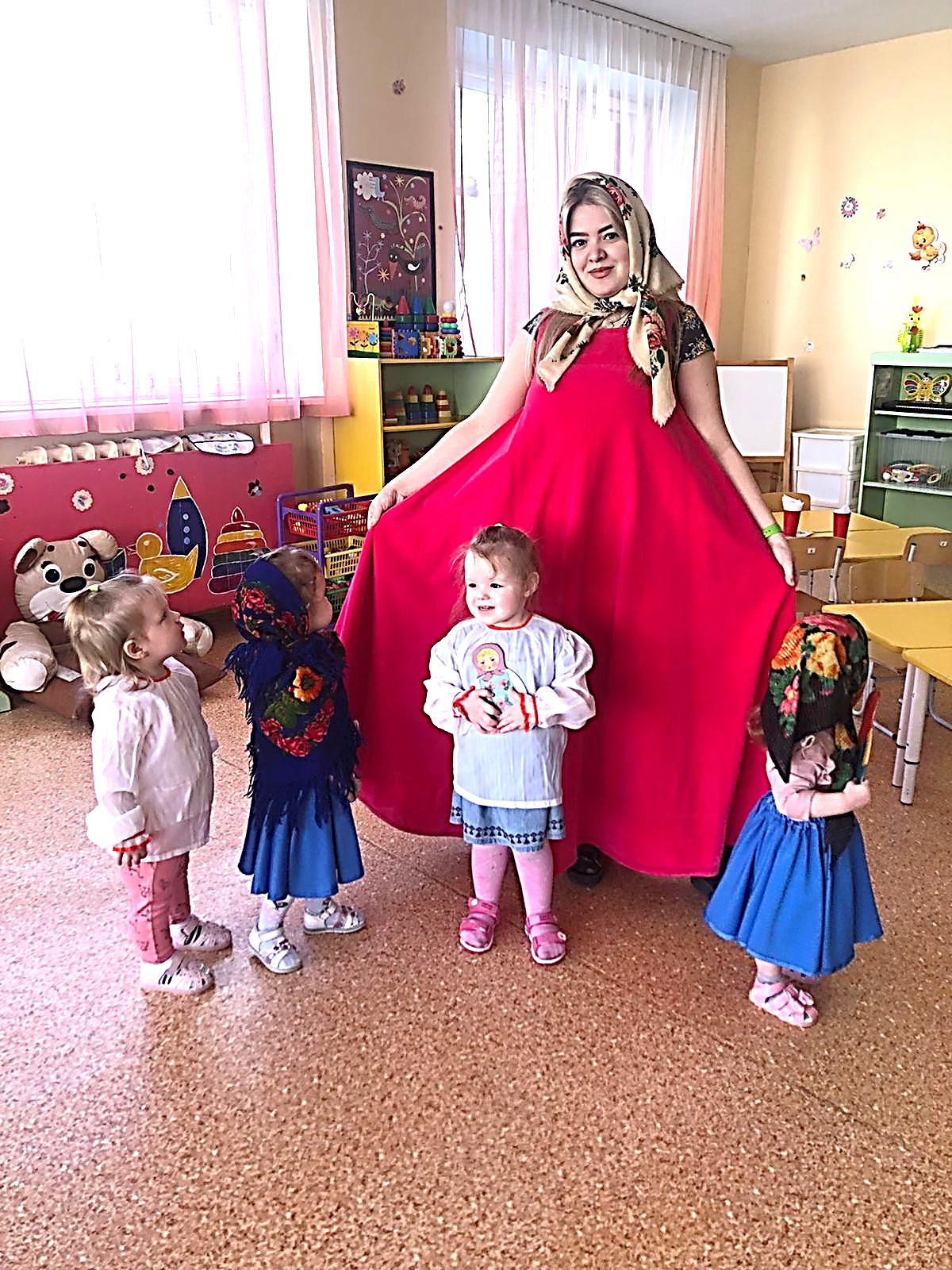 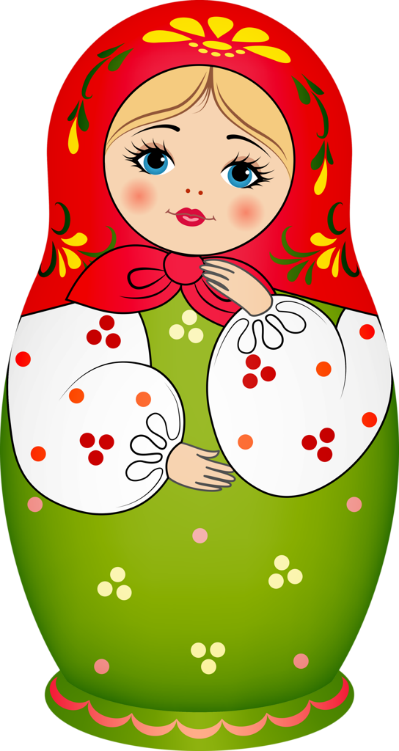 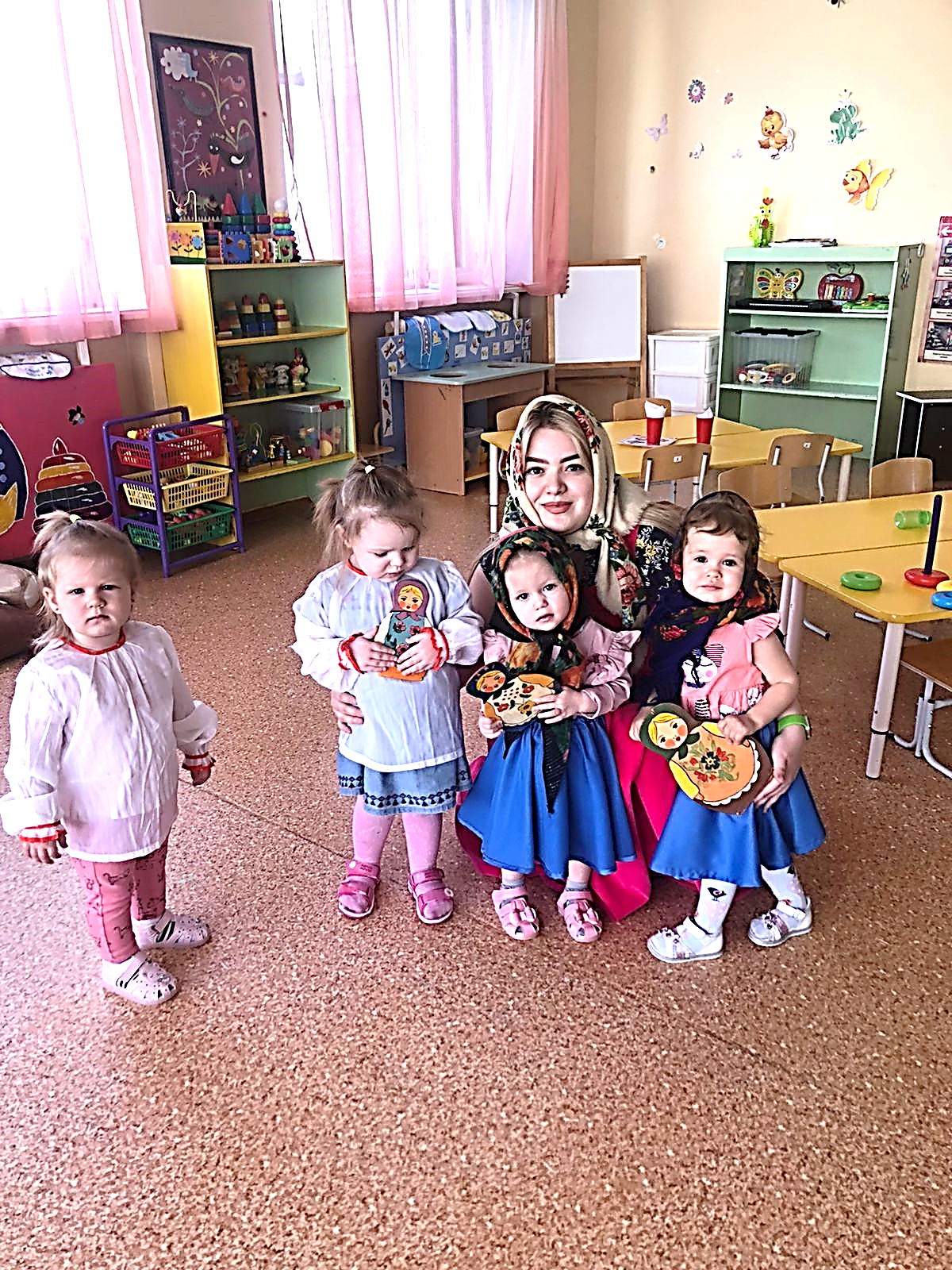 «Матрёшка в гостях у детей»
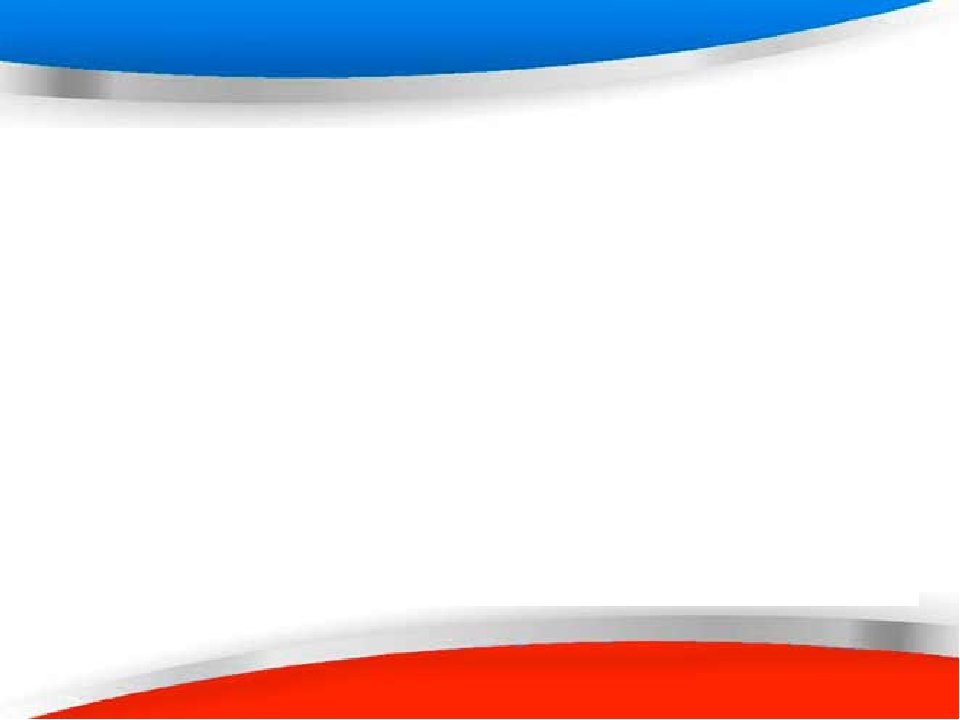 Группа № 6 (5-6 лет)
Изобразительная деятельность «Украсим сарафан Матрёшке»
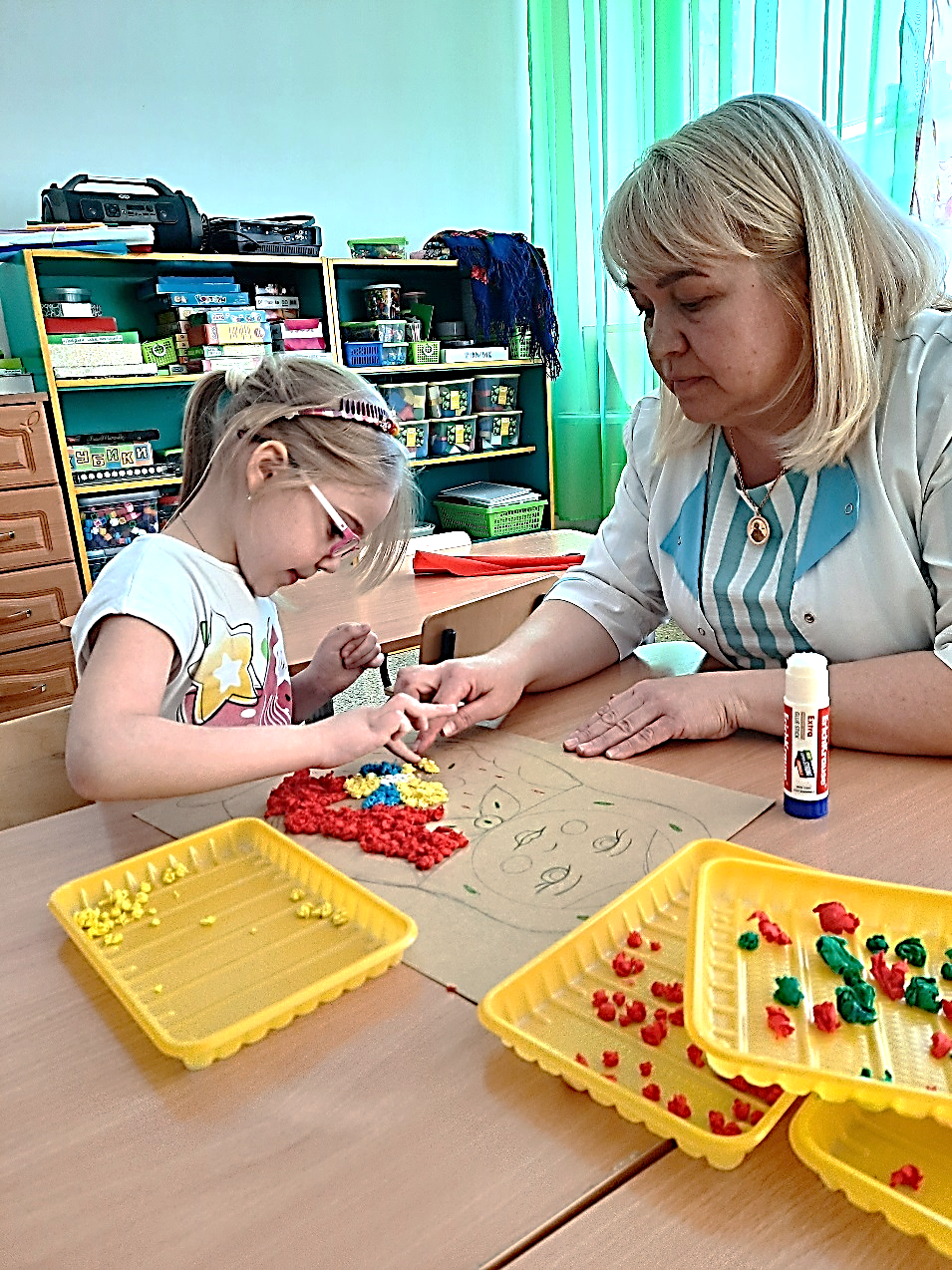 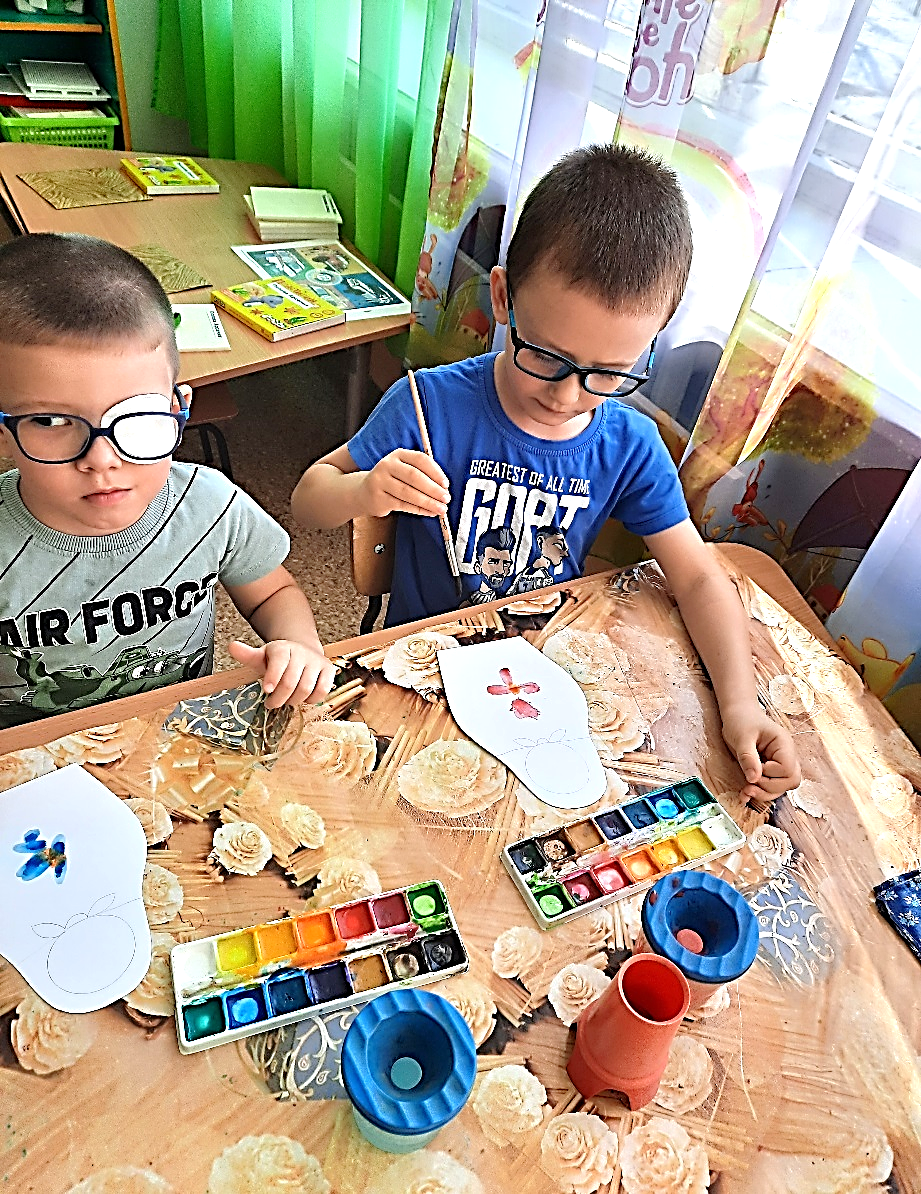 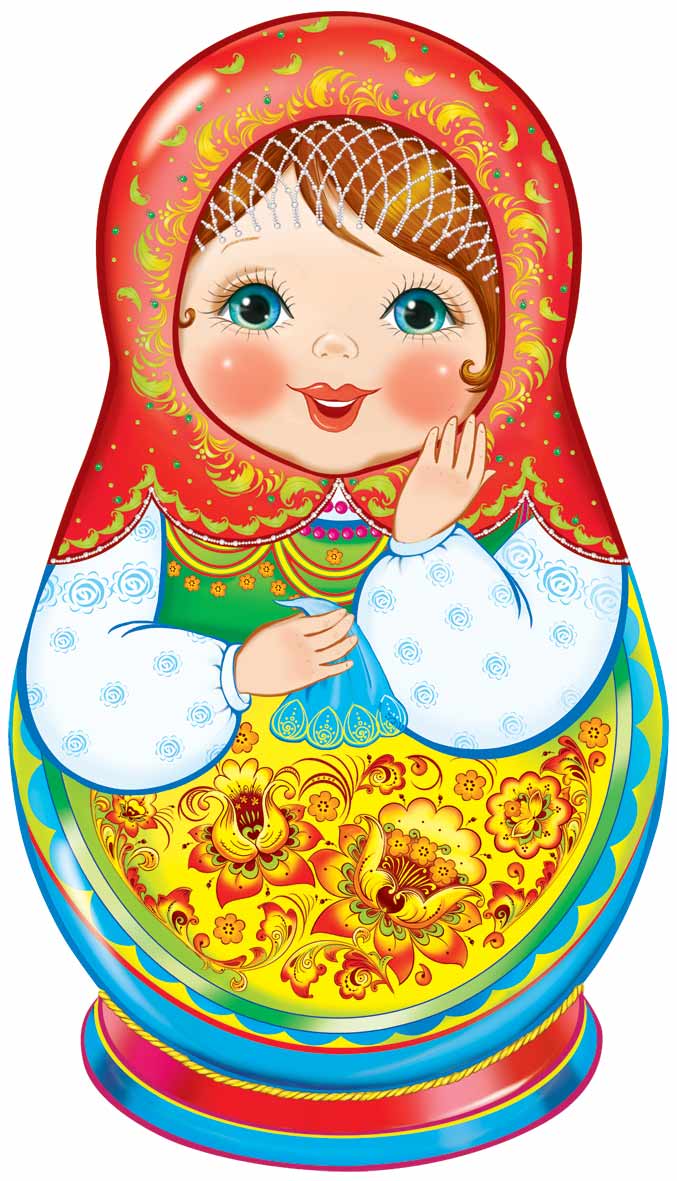